Edinburgh PPE Group
Group overview
Staff and PhD students
Recent successes
Infrastructure
Support
New Web Pages 
PPE Activities
ATLAS
LHCb
GridPP
Neutrinos
Dark matter
Detector R&D
Outreach
Franz Muheim
24 May 2017
PPE Group meeting
More information available
Group web pages
http://www.ph.ed.ac.uk/particle-physics-experiment/
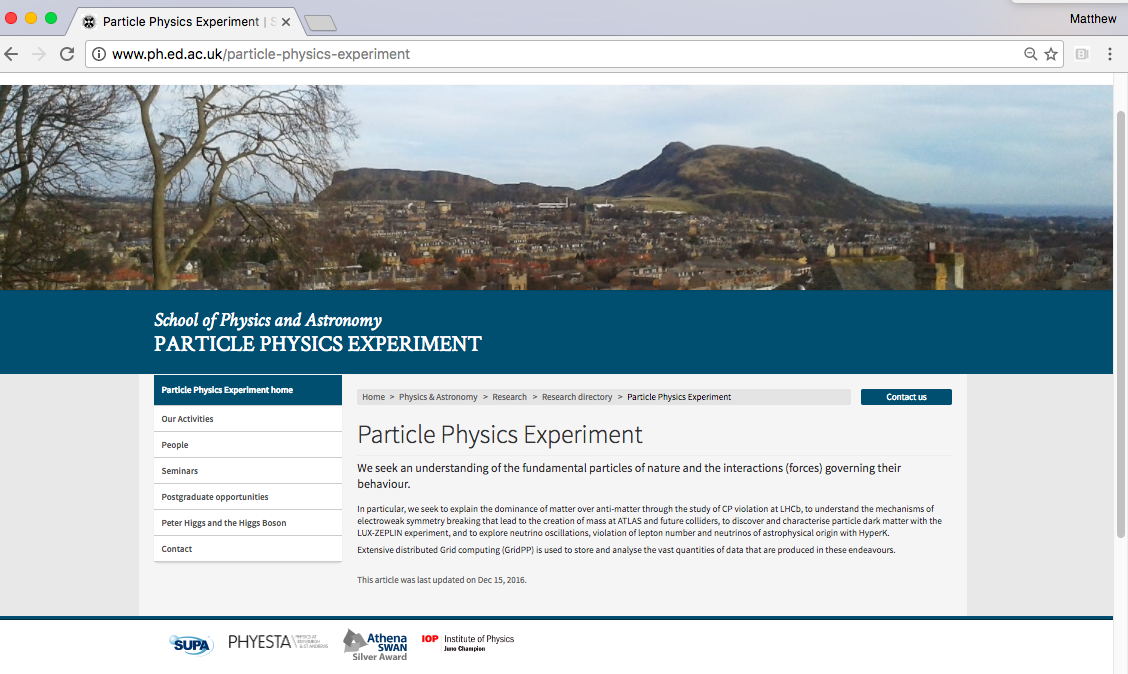 ***New***
19 Dec 2016
Franz Muheim
1
PPE Group Staff
Academics
Phil Clark
Pete Clarke
Christos Leonidopoulos
Victoria Martin
Franz Muheim 
Head of Group
Matt Needham
Steve Playfer
Alex Murphy ***
Advanced Fellows
Greig Cowan (STFC ERF)
*** also member of Nuclear Physics group
Honorary & visiting academics
Fabiola Gianotti
Ken Peach
Alan Walker
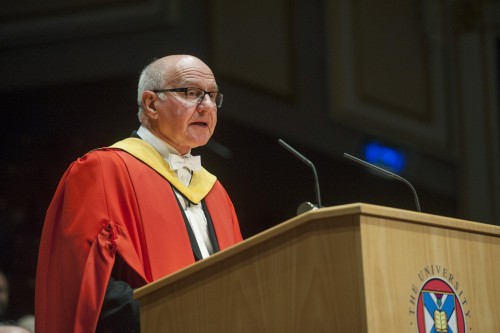 19 Dec 2016
Franz Muheim
2
PPE Group Staff & Students
~15 (soon 18) Senior Scientists / Post docs / Technical Staff 
Stephan Eisenhardt, Andy Washbrook,
Jon Webster (technician), Bojan Masic (technician),
Laurence Carson, Ben Wynne, Silvia Gambetta, 
Lilia Drakopoulou, Liza Mijovic, 
Ahmed Hasib, Rob Currie,
Antonia Struebig, Michele Faucci Gianelli, Jim Stuart (engineer) ***
3 RA  positions soon to be filled (Dark Matter, GridPP, LHCb) 
~15 PhD Students
Thomas Davison, Adam Morris, 
Xanthe Hoad, Iwan Smith, Maria Francesca Marzioni
Konstantin Gizdov, Andres Søgaard and Alan Taylor
Emmy Gabriel,  Matthew Heath, Athoy, Nilima, Mahdi Taani, Yixuan Zhang, Jennifer Zonneveld
*** new
19 Dec 2016
Franz Muheim
3
Staff Leaving and Joining
Leaving: Congratulations to 

               Marcus Ebert →  Postdoctoral fellow 				at University of Victoria, 
                                           from April 2017


               Daniel Craik →  RA at MIT
 			           from May 2017
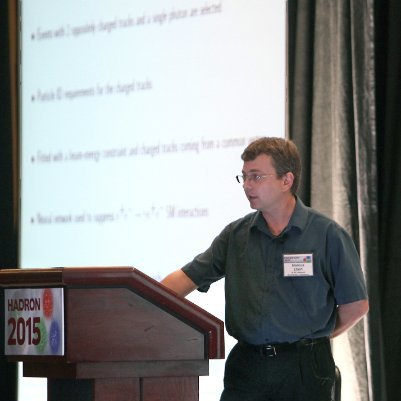 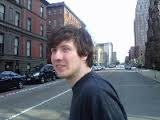 19 Dec 2016
Franz Muheim
4
Staff Leaving and Joining
Joining: Welcome to
2 new RAs since last meeting
Antonia Struebig – ATLAS

Michele Faucci Gianelli – ATLAS


Jim Stuart  – engineer			not him 


George Wei-Shu Hou - Visiting scientist 26 April to 9 June
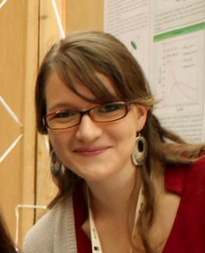 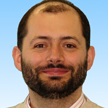 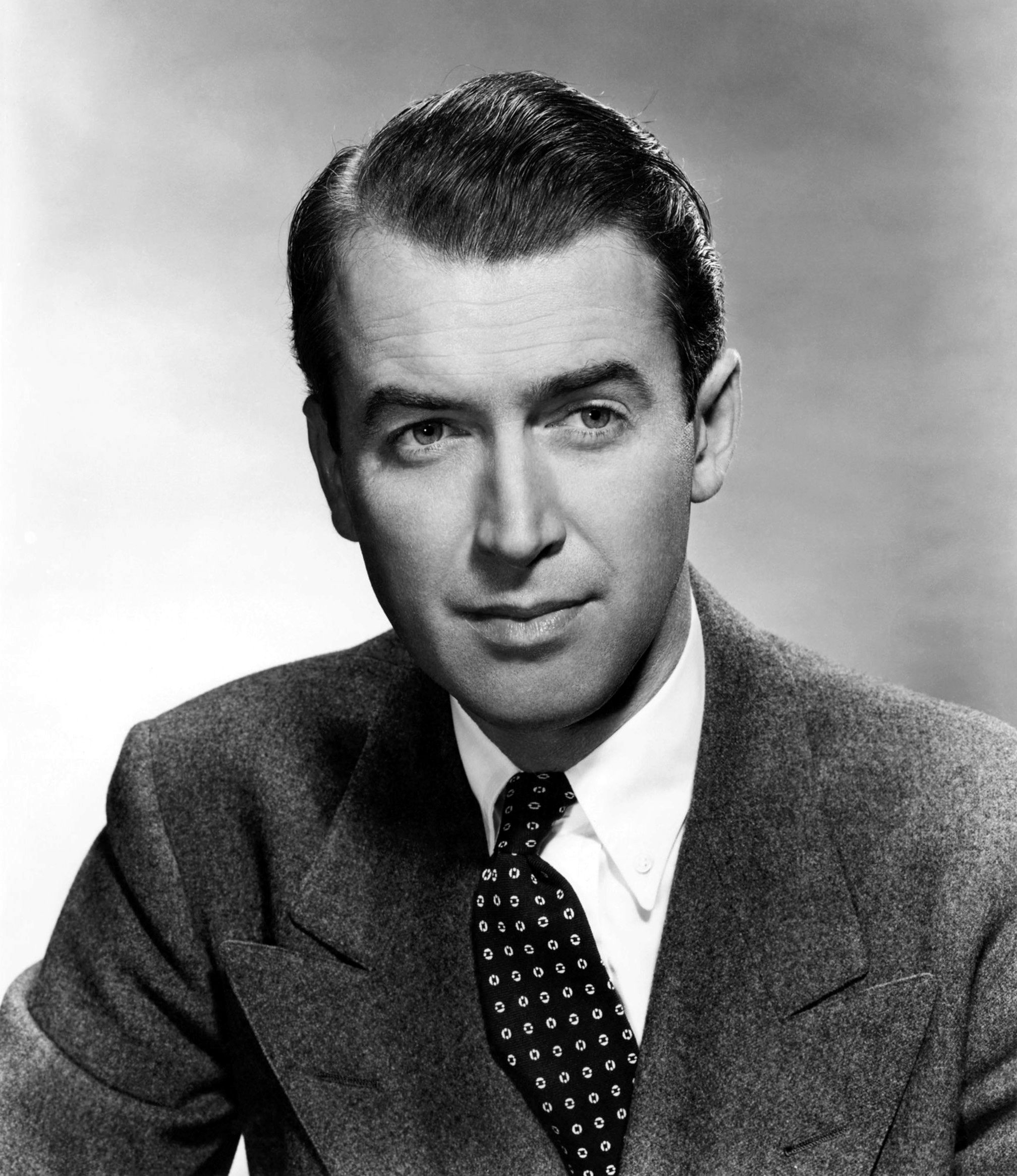 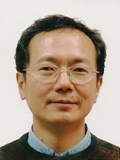 19 Dec 2016
Franz Muheim
5
Undergraduate & MSc Teaching
Undergraduate MPhys and MSc students
projects available on ATLAS and LHCb data analysis and detector development
project available on Hyper-K, dark matter and Linear Collider
Current MPhys student about  to graduate:Nicolas Angelides
MSc Students about to start project:Georgios Billis (CLIC), Josh Hainge (LHCb)
Visiting project student: Marion Lehuraux (LHCb)
Make them feel welcome
Undergraduate Teaching
Muon lifetime and mass measurements 
Testing new detectors - LAPPD
Analysis and computational projects
Had a record ~10 students in 2016/17
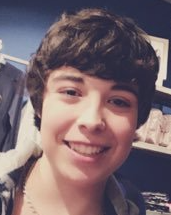 19 Dec 2016
Franz Muheim
6
Undergraduate & MSc Teaching
Summer students 
Opportunies for you
School offers competition for bursaries 
Group also offers summer studentships
In total 9 summer students about to start in june
Connor Minnis (DUNE)
Philip Aitken (LHCb)
Ralph Pompeus (LHCb photodetectors)
Craig Robertson (SiPMs)
Marina Sanches-Oro (HyperK photodetectors)
Blaise Delaney (LHCb)
Tran Tu thong - Ryan (LHCb)
Lorenzo Principe (ANNIE)
one more to be added to list
Please make them feel welcome
19 Dec 2016
Franz Muheim
7
PhD recruitment
PhD students 2017 intake
Three confirmed for Sept 2017
Blaise Delaney (UCD Dublin) PCD
Emily Takeva (Birmingham)  STFC
Elizabeth Leason (Durham)  STFC
CDT in Data Intensive Science
Edinburgh was recently awarded a CDT in Data Intensive Science
As part of that we have a further place that we are looking to fill
A candidate, Cristina Martin Perez, is visiting this Friday 26th May
Please make her feel welcome

Note there may be further STFC funded places to come
19 Dec 2016
Franz Muheim
8
PPE Group - Infrastructure
Offices
5301, 5302 - PhD students
54nn corridor, 4311 – Academics/Fellows/RAs

Conference room 
5202  -  Audiovisual equipment for Vidyo, Skype
Book via Google calendar – Edinburgh PPE
Coffee and Tea facility 

Laboratories
5201  -  HPD Photon Detector Test Facility
5203, 5203b, 5204  -  Advanced Detector Development Centre
5207 -  Teaching Laboratory – Muon Lifetimes
5207 –  MaPMT Photon Detector Test Facility
19 Dec 2016
Franz Muheim
9
PPE Group - Support
Admin
General  - Gill Maddy, Tracy Brown and teamemail - admin-general@ph.ed.ac.uk
PhD students  -  Liz Paterson liz@staffmail.ed.ac.uk
Computing Support
Andy Washbrook (group support)
Sean McGeever and team (School CST)
Finance 
Joanna Richards  and team (Finance)email accounts -  accounts@ph.ed.ac.uk
Procurement 
ask us if you need somethingAndy Washbrook for computers, Jon Webster, Stephan Eisenhardt, FM for kit
19 Dec 2016
Franz Muheim
10
PPE Group - Support
Travel
Most of us book our own travel, but you can ask General Admin -Tracy Brown, Gill Maddy and team admin-general@ph.ed.ac.uk
For PhD students, ask Liz Paterson liz@staffmail.ed.ac.uk
For STFC experiment travel (569RAL), may need to fill in UK PP travel notice at https://pprc.qmul.ac.uk/~lloyd/travel/travel.php?page=login
Info on ATLAS and LHCb Wiki will migrate to group Wiki
eExpenses – new systemPlease make sure you use correct cost centre/job code combinations
New rules  &^%$£@
Travel insurance
You need to have travel insurance – provided by university,but each trip has to be arranged by sending email to admin team
If you travel a lot you might consider taking out travel insurance
19 Dec 2016
Franz Muheim
11
PPE Group - Roles
Research groups and CERN specifics 
Registration and renewals via project leader:Phil  for  ATLAS and Franz for LHCb
Need Home Institute  Declaration  -  forms
Pete is GridPP group leader
Matt is Hyper-K group leader
Alex is LUX/LZ group leader
Seminars organiser
Greig Cowan
please send him names of possible speakers 
PhD recruitment
Matt 
Will have 4 or more PhD students for Sept 2017
19 Dec 2016
Franz Muheim
12
PPE Activities
ATLAS 
ATLAS Edinburgh Exotic Searches, see talk by Ben
Dark Matter
Recent LUX results, see talk by Alex
Hyper-K
Bonsai, see talk by Mahdi
LHCb
Computing, see talk by Rob
Institute seminar on “Lepton Universality tests” this Friday 26 May 2 pm Higgs Centre by Greig Cowan
Invited talk
on ”HGCAL for CMS” by George Wei-Shu Hou
19 Dec 2016
Franz Muheim
13
PPE Activities
GridPP
Data Storage
Ask Pete, Rob and Andy Washbrook if you are interested
Detector Development 
ATLAS and LHCb Upgrade, Hyper-K, Dune
Excellent facilities in Advanced Detector Development Centre (ADDC)
Have started working with new types of photon detectors - LAPPDs
Ask Stephan et al. if you are interested
Higgs Centre of Innovation (HCI)
HCI Building on Blackford Hill will be ready  this autumn
HCI includes CERN Business Incubator →  Opportunities for people wishing to start their own company
19 Dec 2016
Franz Muheim
14
PPE Activities
MSc Teaching
Currently School has MSc in Mathematical and Theoretical Physics
Works well and brings in money (from overseas students)
Submitted proposal for MSc in experimental particle and nuclear physics
Group web pages
Migrated to new web pages end of last year
Need to keep it “alive”, any volunteers?
Outreach 
Peter Higgs web page http://www.ph.ed.ac.uk/higgsmaintained by Victoria Martin and Alan Walker
Particle Physics for Scottish Schools (PP4SS)please join Alan when he is asking for volunteers, it is fun!
19 Dec 2016
Franz Muheim
15
Final Comments
Regular PPE group fixtures
PPE academics meeting 1st Tuesday each month

All group PPE meeting twice per year
Next will be  Christmas meeting 2017
Fri 15 Dec 2017, put this in your diary

Group members  are usually going to lunch at 12 noon in School Coffee room 4318
Bring you own food or buy it on Campus or Magnet Café
Other option - Swann building 7th floor 
New lunch options on campus - student union has been revamped, engineering

Will start to have group coffee
Every Wed 3pm or after seminar in 5202
19 Dec 2016
Franz Muheim
16
Backup slides
19 Dec 2016
Franz Muheim
17